SEL 360 e 616Princípios de Comunicação
Mônica de Lacerda Rocha monica.rocha@usp.br
Agenda - 1º semestre 2020
Modulação
Digital
Analógica
AM
ASK
PAM
PWM
PPM
FM
FSK
PM
PSK
PCM
DPCM
ADPCM
LPC . . .
Tipos de Modulação
mensagem
contínua 
no tempo
mensagem
digital
Codificação de fonte
3
MENSAGEM: Voz, áudio, vídeo, dados, ...
Modulação de Amplitude
Introdução
Propriedades da Transformada de Fourier
A transformada de Fourier é uma ferramenta para expressar uma função em termos de seus componentes exponenciais em várias freqüências.
Trabalhamos em dois domínios: tempo e freqüência
Vamos nos lembrar das equações que definem a transformada de Fourier
Notação:
Propriedades da Transformada de Fourier
Simetria
Propriedades da Transformada de Fourier
Linearidade
Propriedades da Transformada de Fourier
Escalar
Propriedades da Transformada de Fourier
Significado da Propriedade Escalar
A função f(at) representa a função f(t) comprimida por um fator escalar a. 
Similarmente, a função F(w/a) representa a função F(w) expandida pelo mesmo fator escalar a. 
Esta propriedade estabelece que compressão no domínio do tempo equivale a expansão no domínio da freqüência e vice-versa.
Caso especial: quando a=-1, a propriedade leva a
Propriedades da Transformada de Fourier
Deslocamento na frequência
Este teorema estabelece que um deslocamento no domínio da frequência w0 equivale à multiplicação, no domínio do tempo, por ejwot. Isso equivale a dizer que todo o espectro de frequência é transladado (i.e. deslocado) de w0. 
Em sistemas de comunicação esse deslocamento em frequência é muito comum, e é obtido a partir da multiplicação da função f(t) por um sinal senoidal: ESSE PROCESSO SE CHAMA MODULAÇÃO. Uma vez que é possível expressar um sinal senoidal  por uma soma de exponenciais, o processo de modulação resulta no deslocamento do espectro de frequências, como será demonstrado a seguir ...
Propriedades da Transformada de Fourier: Deslocamento na frequência
O processo de modulação translada o espectro de frequências de uma quantidade ±w0. ESTE RESULTADO É MUITO ÚTIL PARA A TEORIA DE COMUNICAÇÃO, também conhecido como “Teorema da Modulação”.
Propriedades da Transformada de Fourier
Deslocamento no tempo
O teorema estabelece que, se deslocarmos uma função f(t), no domínio do tempo, de t0 segundos, a amplitude do espectro |F(w)| não se altera mas sua fase sofre um deslocamento de –wt0.
Em resumo: um deslocamento no tempo de t0 corresponde a um desvio de fase –wt0, representado pela multiplicação do fator e-jwt0.
Propriedades da Transformada de Fourier
Diferenciação e Integração
Propriedades da Transformada de Fourier: Diferenciação e Integração
Propriedades da Transformada de Fourier
Diferenciação em Frequência
Propriedades da Transformada de Fourier
Teorema da Convolução
Uma das ferramentas mais eficazes em análise de sinais.
Teorema da Convolução no Tempo
Teorema da Convolução na Frequência
Algumas relações de Convolução
Lei Comutativa
Algumas relações de Convolução
Lei Distributiva
Algumas relações de Convolução
Lei Associativa
Interpretação Gráfica da Convolução
f2(t)
f1(t)
1
0
0
-1
1
3
t
t
f1(t)
f2(-t)
1
1
-3
0
-1
0
t
t
f1(t)
f2(t1-t)
1
-3
-1
0
0
1
t
t
Interpretação Gráfica da Convolução
f1(t)
f2(t1-t)
1
-1
0
1
t
0
t
f2(t1-t)
f1(t)
t
t
f1(t) f2(t1-t)
f1(t) * f2(t)
t
-1
4
Interpretação Gráfica da Convolução
Método Gráfico
Girar f2(t) em torno do eixo vertical, passando pela origem do eixo t, obtendo a função f2(-t)
Considerar a função girada como um quadro rígido que se desloca pelo eixo t de um valor t0.
O produto entre a função representada por este quadro e f1(t) resulta na função f1(t)f2(t0-t) e a área sob a curva é dada por [f1(t)*f2(t)] em t=t0.
Repetir o procedimento para diferentes valores de t, deslocando o quadro progressivamente.
Convolução de uma função com uma função impulso unitário
Convolução de uma função com uma função impulso unitário
AM
Introdução
A principal meta de um sistema de comunicação é transmitir sinais de informação através de um canal de comunicação que separa o transmissor do receptor. A informação é um sinal às vezes chamado de banda-base. O termo banda-base é usado para designar a banda das frequências do sinal original que sai da fonte. Já o canal de comunicação requer um deslocamento para frente das frequências de banda-base para uma outra faixa de frequências adequada para a transmissão, e um correspondente deslocamento para trás, de volta à faixa de frequências original, no receptor.
O deslocamento da faixa de frequências de um sinal é obtido através de um processo de modulação, que é definido como o processo pelo qual alguma característica de uma onda portadora é variada de acordo com um sinal modulante. 
Num processo de modulação de onda contínua, a onda portadora é, usualmente, um sinal senoidal; o sinal resultante do processo de modulação é chamado de sinal modulado.
A modulação ocorre no transmissor e no receptor o sinal de banda-base precisa ser recuperado. Isso é conseguido por um processo conhecido como demodulação, que é o reverso do processo de modulação
Modulação de Amplitude, AM
A amplitude da onda portadora modulada (em geral chamada de e(t) ou s(t)) é proporcional à amplitude instantânea do sinal modulante
Sejam as voltagens da portadora e do sinal modulante dadas, por exemplo, por ec e em, ou c(t) e m(t), respectivamente.
ec(t)= Ecsen (wct) 
em(t)= Emsen (wmt)
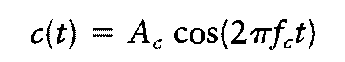 (1)
(2)
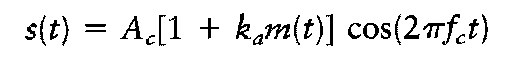 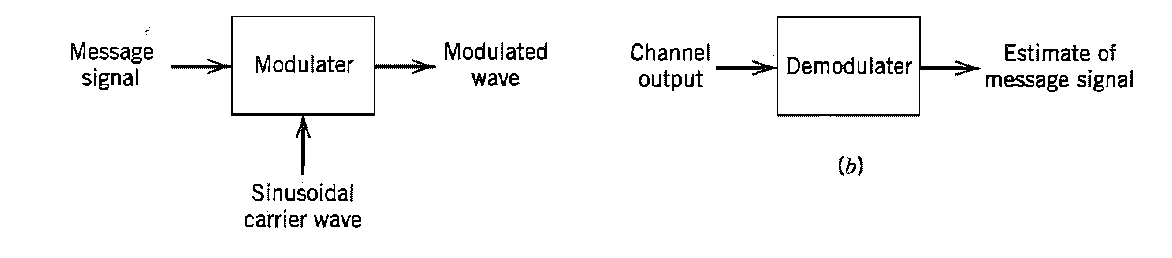 AM
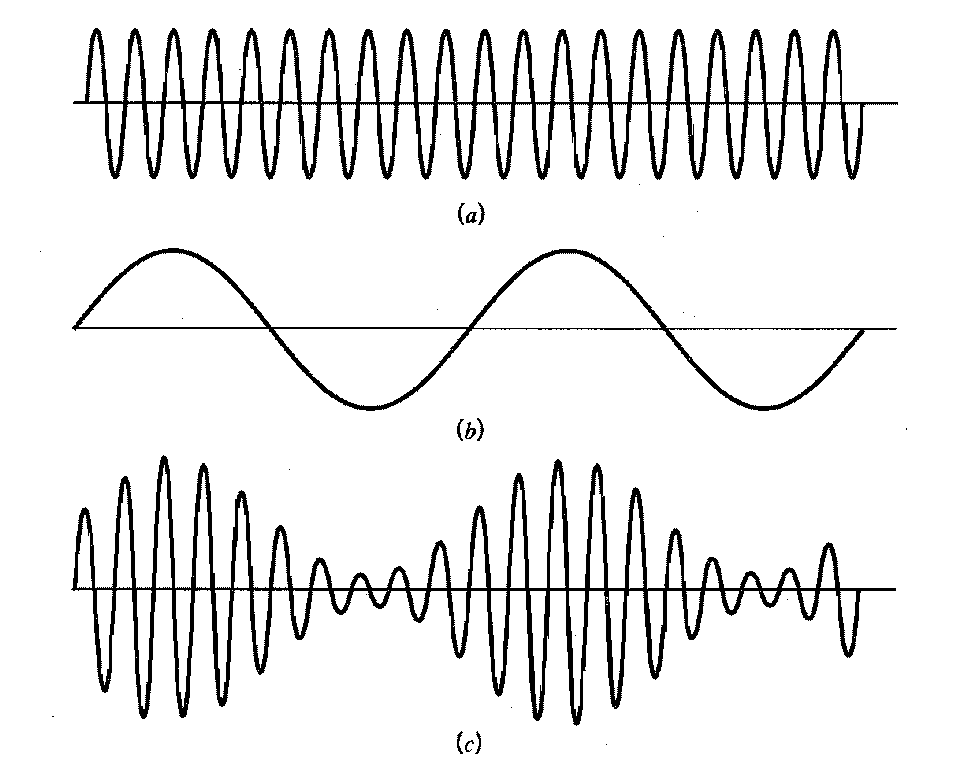 Portadora



Sinal modulante



Sinal modulado
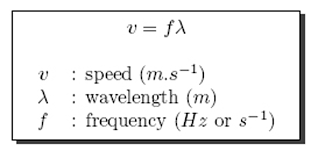 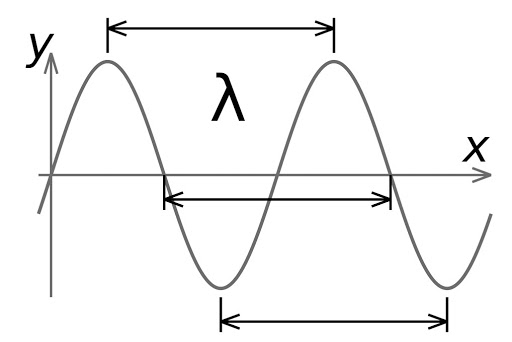 E
Em
Em sem wmt
Ec
A
t
Espectro de Frequência da onda AM
Por definição de AM, segue-se que a amplitude (máxima) Ec de uma portadora não-modulada terá que ser proporcional à voltagem modulante instantânea (Em sen wmt)
As frequências presentes no sinal AM são a frequência da portadora e o primeiro par de frequências de banda lateral, onde frequência de banda lateral é definida como (no primeiro par, n=1):


Quando  uma portadora é modulada em amplitude, a constante de proporcionalidade é unitária e as variações da voltagem modulante instantânea são superimpostas à amplitude da portadora. Ou seja, quando temporariamente não houver modulação, a amplitude da portadora sofrerá a variação de seu próprio valor instantâneo. A situação é ilustrada na figura:
(3)
A máxima amplitude do sinal modulado em amplitude varia de acordo com as mudanças do sinal modulante. Notar que se Em for maior que Ec, ocorrerá distorção
Espectro de Frequência da onda AM
Índice de modulação
Normalmente varia entre 0 e 1 e pode ser expresso em porcentagem (porcentagem de modulação), definido como:



De (1) e (4), podemos escrever a equação para a voltagem modulada em amplitude, à qual chamaremos de A:
(4)
(5)
Espectro de Frequência da onda AM
A voltagem instantânea da onda modulada em amplitude é:



Expandindo (6) usando relações trigonométricas
(6)
(7)
Espectro de Frequência da onda AM
A equação da onda modulada em amplitude tem três termos. O primeiro (idêntico à eq. (1)) representa a portadora não-modulada. Portanto, fica claro que o processo de modulação de amplitude tem o efeito de adição sobre o sinal não-modulado. Os termos adicionais produzidos são as bandas laterais. A freqüência da banda lateral inferior é fc-fm e a freqüência da banda superior é fc+fm. 
A conclusão que tiramos é que a banda necessária para modulação de amplitude é o dobro da freqüência do sinal modulante.
Na modulação simultânea de vários sinais senoidais, como acontece em rádio-difusão AM, a banda necessária é o dobro da freqüência de modulação mais alta.
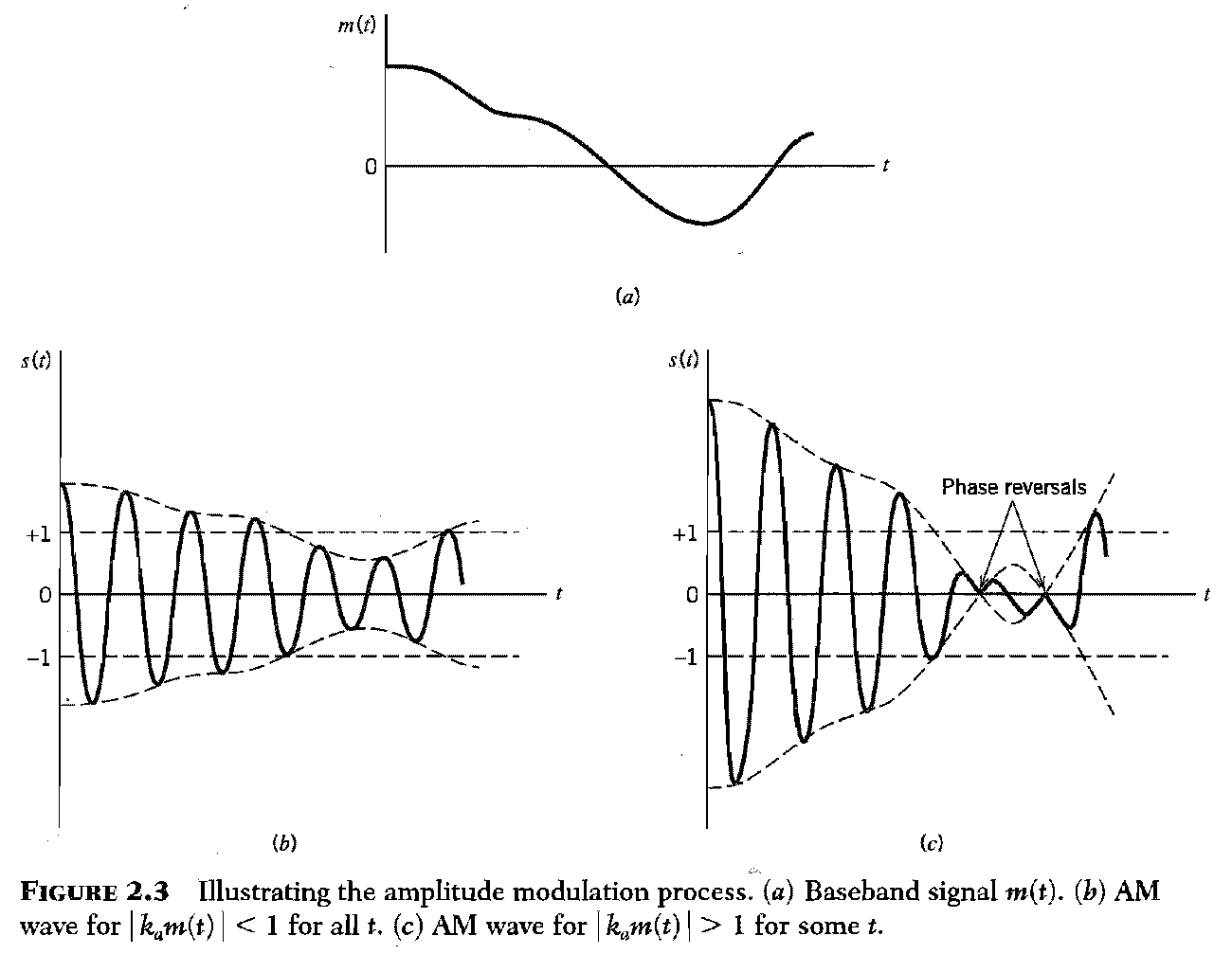 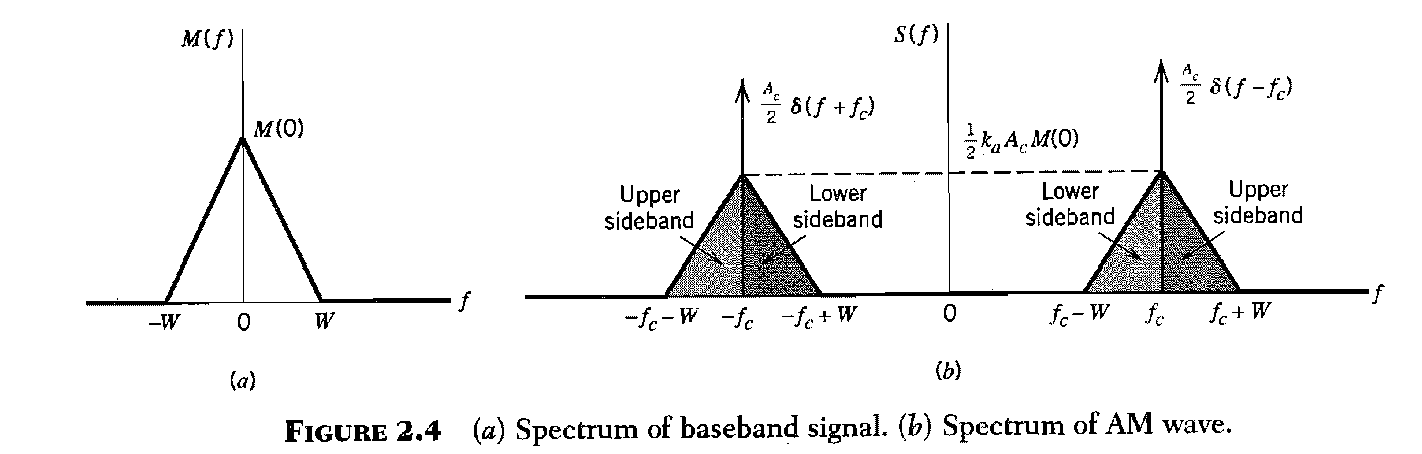 Exercício 1
O circuito de sintonia de um oscilador, num transmissor AM, emprega uma bobina de 50mH e um capacitor de 1nF. 
Se a saída do oscilador é modulada por frequências de áudio que vão até 10kHz, qual a faixa de frequências ocupada pelas bandas laterais?
Solução Exercício 1
Como a frequência de modulação mais alta é 10 kHz, a faixa de frequência ocupada pelas bandas laterais irá se estender de 10 kHz acima a 10 kHz abaixo da portadora, portanto de 722 a 702 kHz.
E
C
LSB
USB
fm
fm
fC-fm
fC+fm
fc
f
Representação de um sinal AM
O sinal modulado consiste de três frequências discretas, das quais, a frequência central é a da portadora e tem a amplitude mais alta e as outras duas estão dispostas simetricamente em relação a ela, com amplitudes iguais mas que não excedem metade da amplitude da portadora
E
Em
Em sem wmt
Ec
A
E
t
Emax
0
Emin
t
Representação de um sinal AM
A aparência de um sinal AM é ilustrada abaixo para um ciclo do sinal modulante. Ela é resultante da figura:que mostra a amplitude, que agora chamaremos de envoltória superior do sinal AM, dada por A=Ec+Emsen(wmt). Analogamente, a envoltóriainferior é dada por -A=-(Ec+Emsen(wmt)).
O sinal modulado estende-se entre 2 envoltórias limites e tem uma taxa de repetição igual à freqüência da portadora.
Representação de um sinal AM
Lembrando que Em=mEc, temos:

e

Dividindo (8) por (9):
(8)
(9)
(10)
Representação de um sinal AM
Eq. (10) é o método padrão para cálculo do índice de modulação a partir de uma onda AM vista num osciloscópio. 
Também pode ser usada em outras situações. Por ex., quando apenas o valor rms do sinal modulado (voltagem ou corrente), ou quando as potências de saída dos sinais não modulado e modulado são dadas.
Precisamos, portanto, entender as relações de potência de uma sinal AM
Relações de Potência de um sinal AM
Vimos que a componente da portadora do sinal modulado tem a mesma amplitude da portadora não-modulada. Entretanto, a onda modulada contém duas componentes de banda lateral. 
Portanto, o sinal modulado contém mais potência que a portadora não-modulada. 
Além disso, como a amplitude das bandas laterais depende do índice de modulação, a potência total do sinal modulado dependerá do índice de modulação. 
Esta é a relação que iremos derivar.
Relações de Potência de um sinal AM
A potência do sinal modulado sobre uma resistência R (por ex., uma antena) sobre a qual ela é dissipada), para valores de voltagem rms é dada por:Analogamente:
(11)
(12)
(13)
Relações de Potência de um sinal AM
Substituindo (12) e (13) em (11):A eq. (14) relaciona a potência total do sinal AM à potência da portadora. Ela pode ser usada para determinar, dentre outros valores, o índice de modulação.
Notar, em (14), que a máxima potência num sinal AM é Pt=1,5Pc, quando m=1 (sem distorção).
(14)
Exercício 2
Uma portadora de 400 W é modulada com profundidade de 75%. Calcule a potência total do sinal modulado.
Solução Exercício 2
Exercício 3
Um transmissor de rádio-difusão irradia 10 kW quando modulado com porcentagem de 60. Quanto desta potência é potência da portadora?
Solução Exercício 3
Cálculos envolvendo corrente elétrica
Esta é uma situação prática, pois as correntes do sinal modulado e não-modulado são facilmente medidas, e precisamos calcular o índice de modulação a partir delas. 
O problema é resolvido como se segue: Seja Ic a corrente não-modulada e It a corrente total, ou modulada, de um transmissor AM, ambas dadas no valor rms. Se R é a resistência sobre a qual ambas fluem, então
(15)
Exercício 4
A corrente na antena de um transmissor AM é de 8 A quando apenas a portadora está presente, mas aumenta para 8,93 A quando a portadora é modulada senoidalmente. Encontre a porcentagem de modulação e determine a corrente na antena quando a profundidade de modulação for de 0,8.
Solução Exercício 4
(16)
Modulação de muitos sinais
Na prática, pode ocorrer a modulação de muitos sinais, simultaneamente.
O procedimento para se calcular a potência total irradiada pelo sistema consiste em calcular o índice de modulação total e levá-lo para a eq. (14), da qual a potência total pode ser calculada como antes. Existem dois métodos para se calcular este índice de modulação total (que também não deve exceder a 100%, para que não ocorra distorção)
Método 1
Seja E1, E2, E3, etc., as voltagens modulantes simultâneas. A voltagem modulate total será igual à raíz quadrada da soma dos quadrados das voltagens individuais, isto édividindo ambos os lados por Ec, temos:
(16)
(17)
Método 2
A eq. (14) pode ser reescrita para enfatizar que a potência total de um sinal AM consiste da potência da portadora e da potência da banda lateral. Isso leva aA potência da portadora não se altera, mas a potência da banda lateral (incluindo todos os sinais modulantes) será a soma das potências individuais de cada banda lateral, ou seja:
(18)
Se calcularmos a raiz quadrada nos dois lados, chegaremos a (17)
Exercício 5
Um transmissor irradia 9kW com portadora não-modulada. Sua potência sobe para 10,125 kW quando a portadora é modulada senoidalmente. 
Calcule o índice de modulação
Se outro sinal senoidal, correspondente a 40% de modulação, é transmitido simultaneamente, determine a potência total irradiada.
Solução Exercício 5
Exercício 6
A corrente de uma antena transmissora de rádio-difusão AM, modulada com profundidade de 40%, é de 11A. Ela aumenta para 12A como resultado da modulação simultânea de outro sinal de áudio. Qual o índice de modulação devido a este segundo sinal modulante?
Solução Exercício 6
Usando eq. (16) e lembrando que o índice de modulação é o índice de modulação total, vem que
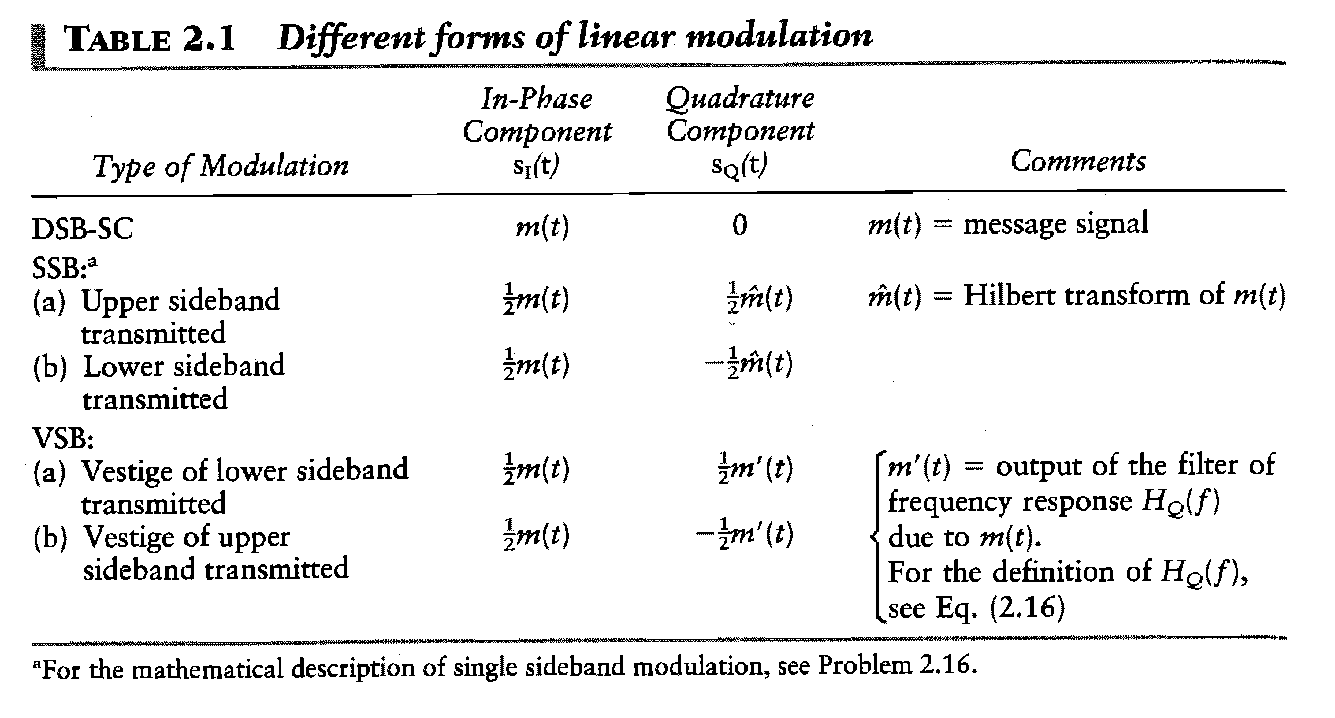 Single Side Band: SSB
A eq. (7) mostrou que quando uma portadora é modulada em amplitude por um sinal senoidal, o sinal resultante consiste de três freqüências: a da portadora original, a da freqüência de banda lateral superior (upper side band, USB) e a da freq. De banda lateral inferior (lower side band, LSB).
Alguns procedimentos podem ser efetuados para remover ou suprimir componentes do sinal AM. Isso traz vantagens e desvantagens. Podemos suprimir a portadora e/ou uma das bandas laterais.
Fato 1: a componente portadora não contém informação útil 
permanece constante em amplitude e freqüência, não independente do sinal modulante).
Fato 2: as duas bandas laterais são imagens uma da outra
Cada uma é afetada igualmente por mudanças na freqüência de modulação, o que afeta a freq. Da banda lateral.
Conclusão: Toda a informação pode ser recuperada a partir de uma banda lateral: a portadora é supérflua e a outra banda lateral é redundante.
Single Side Band: SSB
A principal razão pelo uso amplo da técnica DSB é a simplicidade dos equipamentos de modulação e demodulação  e é a forma usada em rádio-difusão (mudanças radicais nos receptores domésticos seriam necessárias para recepção SSB em larga escala).
Single Side Band: SSB
As equações de potência AM estabelecem que a razão entre a potencia total e a potência da portadora é dada por (1+m2/2):1. 
Se a portadora for suprimida, apenas a potência da banda lateral permanece. Como isso corresponde a Pc(m2/2), uma economia de 2/3 é alcançada com 100% de modulação. A economia pode ser maior se a profundidade de modulação diminuir.
Se uma das bandas laterais for removida, a potência restante fica Pc(m2/4), ou seja, uma economia de 50% sobre o AM com portadora suprimida e de, pelo menos, 83,3% sobre DSB.
Exercício 7
Calcule a porcentagem de potência economizada quando a portadora e uma banda lateral são suprimidas num sinal AM para uma profundidade de modulação de
100%
50%
Solução Exercício 7
Exercício 8 (para casa)
A modulação em amplitude é produzida pelo sinal 
em(t) = 3 cos (2p103t) Volts 
modulando a portadora 
ec (t) = 10 cos (2p106t) Volts.
Determine
Índice de modulação
Equação do sinal AM
Espectro de amplitude
Freqüências laterais e largura de faixa
Porcentagem da potência total contida nas bandas laterais
Exercício 9 (para casa)
Um sinal AM apresenta a seguinte equação:
s(t)= 10{1+0,5cos2000pt+0,5cos4000pt} cos 20000pt  Volts
Desenhe o espectro de potência de s(t)
Determine o índice de modulação
1
1
2
0
0
0
-1
-1
-2
E(f)
Em(f)
f
- f0
f0
f0 + B
f0 - F
f
- F
F
Modulação em Amplitude com Portadora Presente - AMDSB
Espectro de Amplitude
Largura de faixa: BW = 2F
Modulação por um único tom
Sejam [ m(t) ] o sinal modulante, e [ c(t) ] a portadora dados por:
A equação que descreve a modulação em amplitude com portadora presente é dada por:
A relação Am/Ac é definida como índice de modulação:
Em que m ≤ 1
VMAX
2
1
VMIN
0
-1
-2
sobre-modulação: m > 1 ou 100
      (distorção na envoltória)

modulação sem distorção: m ≤ 1
f0 - fm    f0   f0 + fm
f
f
Espectro Unilateral de Amplitude e de Potência
Desenvolvendo a equação acima tem-se que:
f0 - fm   f0   f0 + fm
Espectro de amplitude                            Espectro de potência
Potência Total:
Potência das bandas laterais:
Eficiência:
Para um tom senoidal:
Admitindo m = 1 (100%)    E = 33%
IB
VBE
Circuitos Moduladores AM-DSB
Circuitos Moduladores AM-DSB – Modulador Quadrático
Seu princípio de funcionamento baseia-se no aproveitamento da região quadrática contida na curva característica de entrada de um transistor em emissor comum, que é exponencial.
e (t)
R
L
C
e0(t)
O circuito mostra o esquema básico de um modulador quadrático. Seu funcionamento está ligado à polarização correta do transistor (como indicado na curva abaixo), que mostra a característica tensão x corrente de entrado para o transistor do modulador.
em(t)
Se a polarização for feita de maneira que possamos aproximar o trecho exponencial para uma parábola, estaremos criando um modulador quadrático
y
x
Modulador Quadrático
Um dispositivo cuja característica entre entrada e saída é quadrática pode ser utilizado para produzir a modulação AM.
Admitindo que a tensão de entrada seja a soma de uma portadora senoidal com o sinal modulante tem-se:
Y(f)
f
f0
f0 + W
2f0
f0 - W
Elemento
 não linear
Filtro
 FPBn
sinal  +
portadora
AMDSB
Espectro de Amplitude
Um filtro passa-banda, com freqüência central em f0 e largura de faixa 2W,
seleciona a parte do sinal correspondente à modulação AMDSB.
Desvantagem: sinais de baixa amplitude => distorções e ruído
R
eA
A
wc
e(t)
em(t) + E
FPBN
~
Modulador Síncrono a Diodo
Seu princípio de funcionamento é baseado no fato de que um sinal amostrado por uma função do tipo “chave síncrono”, gera uma série de harmônicos, que podem ser convenientemente recuperados por uma filtragem passa-faixas. 
A figura mostra um circuito típico que executa a modulação, onde o diodo executa o papel de chave síncrona.
R
eA
A
wc
e(t)
em(t) + E
FPBN
~
em(t) + E
x(t)
p(t)

T0
Modulador Síncrono
Ch fechada: eA = 0
Ch aberta: eA = k[m(t) + E]
eA(t) = [E + em(t)]p(t)
             onde: p(t) é uma onda quadrada com freqüência wc
desenvolvendo p(t) em série de Fourier tem-se:
Filtro
Passa-banda
Na saída do filtro passa-banda tem-se o sinal AMDSB.
O FPB é um circuito LC, sintonizado em w0, retirando de todo o espectro disponível no sinal chaveado, as raias necessárias para a formação do AM-DSB.
s. modulante
C
R
L
portadora
Exemplos de moduladores síncronos
Modulador com diodo
A análise do circuito pode ser feita a partir das formas de onda nos pontos indicados. 
No final, vemos a função chave síncrona executada pelo diodo, em conjunto com o efeito de oscilação sintonizada em wo feita pelo filtro passa-faixa, resultando no AM-DSB.
V
m(t)
R
L
C
c(t)
T
Modulador classe C
Portadora
Sinal AM-DSB
f0
f0
f
f
0
f0 + D
- D
D
f0
f0 - D
Transmissor AMDSB
Oscilador de RF
Amplificador
de RF
Modulador
AM-DSB
Amplificador
de Pot. De RF
Pré amplif.
de Áudio
Amplificador
de Potência
Oscilador: gera a portadora de RF (oscilador a cristal).
Amplificador de RF: fornece potência à portadora para excitar o modulador.
Pré amplificador de áudio: processa o sinal de áudio
Amplificador de potência: fornece potência para o sinal de áudio excitar o modulador.
Modulador AM-DSB: a modulação é realizada no estágio final.
Filtro
passa banda
Dispositivo
não linear
w0
f
w0 - wx
w0-wx
f
wx
Conversão de Frequências
Translada o espectro do sinal modulado para uma outra frequência.
Seja um dispositivo tal que: (dispositivo não linear)
FPBx
Demoduladores AM
Demodulação: É o processo de se extrair o sinal de informação da portadora de RF modulada.
Assim como nos circuitos moduladores, a demodulação AM-DSB pode ser feita de forma quadrática ou síncrona.
Detector de produto:
Após o FPBx
Problemas:
Necessidade de sincronismo de freqüência e de fase.
Uso de Detector coerente.
O detector de envoltória é mais simples    Utiliza só um diodo.
e2
e1
e2
e1
Demodulador Quadrático
Um dispositivo cuja característica entre entrada e saída é quadrática pode ser utilizado para produzir a demodulação AM.
Elemento não linear
FPB
e(t)
erecuperado(t)
e1(t)
Elemento não-linear
Filtro
Passa-baixas
elemento
Não-linear
e1(t)
e2(t)
e(t)
Na saída do filtro:
sinal
modulante
distorção
nível DC
C
R
Detector de Envoltória
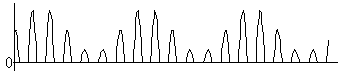 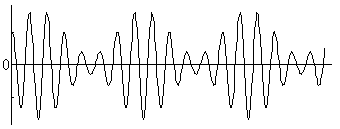 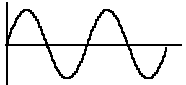 Neste circuito, o papel da chave síncrona é executado pelo diodo e o circuito RC colocado a seguir cumpre seu papel de filtro passa baixas. 
Uma análise mais detalhada é indicada pelas curvas, onde, na primeira curva temos o sinal modulado AM-DSB. Na segunda temos o que aconteceria com aquele sinal ao passar pela retificação imposta pelo diodo, sem a colocação do capacitor C.
Com a colocação do capacitor temos o sinal de saída idealizado, pois como a frequência da portadora é muito maior que a do sinal modulante, a tensão de saída pode ser suposta uma cossenóide pura, somada a um nível DC (valor médio) que pode ser eliminado por um acoplamento capacitivo feito em estágio posterior do receptor.
Detector de Envoltória
Um cuidado deve ser tomado no cálculo da constante de tempo RC do filtro passa-baixas do detector, pois se tivermos a constante de tempo muito alta, a envoltória sofrerá um descolamento e se RC for muito baixo teremos uma filtragem insuficiente da envoltória.
C
R
Detector de Envoltória
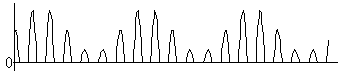 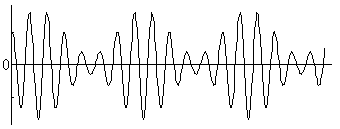 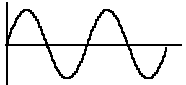 Projeto: Analisa as distorções provocadas pelo detector:
Distorção devido à não-linearidade do diodo: |s(t)| > 3 V.
Utiliza-se diodos de germânio que apresentam menor tensão de condução
Distorção por corte diagonal:
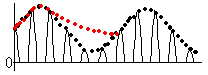 descarga do
capacitor
inclinação
da envoltória
Em(t0)
t0
t
Detector de Envoltória
Distorção por corte diagonal
Envoltória
Descarga do capacitor
Desenvolvendo:
Espectro eletromagnético
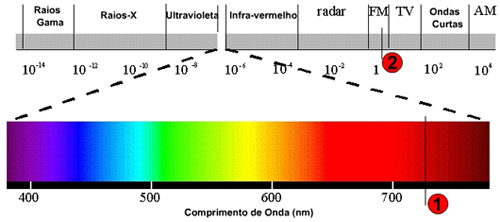 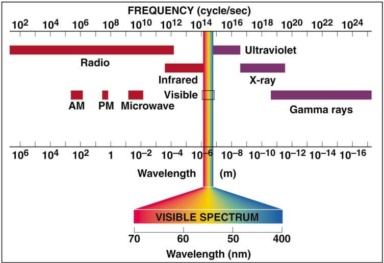 Seletor1º. estágio
Amplif. RF
Seletor2º. estágio
Amplif. RF
Amplif. De
   áudio
Detector
RECEPTORES AM
Receptor de Rádio frequência sintonizada
Desvantagem: A largura de faixa do circuito seletor aumenta com a frequência
                         da portadora, assim, estações adjacentes não são rejeitadas.
Causa: O fator de qualidade “Q”é aproximadamente constante (XL/R)
Primeiro problema: A gama de freqüências reservadas para rádio-difusão comercial AM-DSB é de 535 KHz a 1650 KHz e a faixa reservada para cada estação é de 10 kHz. Assim, a relação entre as freqüências de cada extremo da faixa é 1650/535 ~3,1 vezes.
Podemos determinar um fator Q para que, no extremo inferior da faixa a banda passante, B, seja de 10 kHz. 
Como a relação B = f0/Q é válida, se multiplicarmos a freqüência de ressonância por 3,1 chegaremos ao extremo superior da faixa com uma banda passante de 3,1x10kHz= 31kHz, o que possibilitaria a passagem de três estações simultaneamente!
Segundo Problema: o ganho dos amplificadores aumenta com o aumento da freqüência, pois como o filtro LC é a carta do amplificador transistorizado, na ressonância sua impedância aumentará com a freqüência, e o ganho do estágio amplificador também. Esse alto ganho pode gerar oscilações indesejáveis, em altas freqüências.
Terceiro problema: vem do fato de usarmos dois (ou até mais) estágios sintonizados de RF, pois se usássemos apenas um estágio seu ganho e sua seletividade não seriam suficientes , e ao se suar mais de um estágio torna-se bastante difícil fazer com que os vários filtros operem exatamente na mesma freqüência ao longo de toda a faixa de recepção.
Seletor1º. estágio
Amplif. RF
Seletor2º. estágio
Amplif. RF
Amplif. De
   áudio
Detector
10 kHz
540 kHz
30 kHz
1600 kHz
RECEPTORES AM
Receptor de Rádio freqüência sintonizada
Desvantagem: A largura de faixa do circuito seletor aumenta com a freqüência
                         da portadora, assim, estações adjacentes não são rejeitadas.
Causa: O fator de qualidade “Q”é aproximadamente constante (XL/R)
f0 = 540 kHz
f
f0 = 1600 kHz
f
Amplif.
de FI
Amplif.
áudio
seletor
AMP RF
Misturador
Detector
CAG
Oscilador
local
Receptor Super-Heteródino
É uma evolução do receptor de Rádio Frequência Sintonizada (RFS) e que até hoje permanece como padrão em receptores comerciais AM-DSB. 
A fim de evitar alteração da banda passante com a variação da frequência, neste tipo de receptor a maioria dos circuitos sintonizados funciona em uma frequência fixa e pré-determinada, chamada frequência intermediária (FI). Isso é possível já que a etapa de RF é um filtro que seleciona a estação desejada e, com conjunto com ela, é variada a frequência de oscilação do oscilador local. Essa variação simultânea é conseguida utilizando-se um capacitor variável de dupla seção, onde os eixos que efetuam a variação das duas capacitâncias são mecanicamente interligados.
A função executada pelo misturador é de simplesmente efetuar o produto entre as duas tensões por ele recebidas, ou seja, o produto entre o sinal da emissora recebida e o selecionado pelo oscilador local. 
Como a frequência do sinal gerado pelo oscilador local varia juntamente com a frequência de sintonia da etapa de RF, é possível manter a diferença entre elas sempre constante e igual à frequência intermediária.
conversão de freqüências
Amplif.
de FI
Amplif.
áudio
seletor
AMP RF
Misturador
Detector
CAG
Oscilador
local
Receptor Super-Heteródino
A amplificação de RF é realizada sempre em uma mesma frequência:
Ondas médias: 535 a 1640 kHz.
A frequência intermediária (FI): 455 kHz
Largura de faixa constante: 10 kHz
Oscilador local opera com freq. acima de fc: f0 = fC + 455 kHz.
CAG: amplitude constante (diferentes emissoras e fading)
Diagrama em Blocos
conversão de frequências
Etapa de RF
É normalmente composta por um circuito LC de sintonia variável através do capacitor, enquanto o indutor exerce a função de acoplamento à antena, ou muitas vezes a própria função da antena.
Nos receptores de maior penetração popular, pela sua portabilidade, baixo custo e desempenho satisfatório, o próprio indutor de RF é bobinado sobre um núcleo de ferrite, fazendo o papel de antena e mantendo o acoplamento magnético com um enrolamento secundário (enrolado sobre o mesmo núcleo), que irá transportar o sinal para o transistor misturador.
O único inconveniente desse tipo de antena é que, pelo fato do ferrite tornar a recepção muito diretiva, o receptor pode sintonizar fracamente estações que não estejam na direção de sintonia preferencial do núcleo de ferrite, que é a perpendicular ao seu eixo longitudinal. Isso explica porque às vezes é necessário mudar a posição de um rádio portátil para melhorar a recepção de uma certa emissora.
Receptor super-heteródino
Amplificador de RF: responsável pela sintonia e amplificação da emissora desejada.
Conversor: consiste de um misturador e um oscilador local.
Faz o batimento do sinal de RF recebido com o sinal do oscilador local
e converte a freqüência da portadora para uma FI=455kHz.
O misturador consiste de um transistor polarizado na região 
não linear de sua característica, e recebe na base o sinal de RF escolhido na etapa de entrada e recebe no emissor a freqüência do OL. O misturador gera no coletor a diferença entre as freqüências, pois trabalha com o coletor sintonizado na FI que vale 455 KHz.
fC + f0
fC - f0 = FI = 455kHz
fC
Misturador
fC - f0
455kHz
f0
Oscilador local
f0 > fC : caso contrário  o oscilador interfere na faixa de FI.
Oscilador Local
Geralmente aproveita a corrente de coletor do transistor do misturador para realimentá-la através de um circuito sintonizado ao emissor daquele mesmo transistor, estabelecendo assim a realimentação positiva que leva o conjunto a oscilar.
Existe também a possibilidade de se usar um oscilador convencional a transistor, cuja freqüência varie em conjunto com a freqüência da etapa de RF por meio de um capacitor variável de dupla seção.
Etapa de FI
É constituída, via de regra, por dois amplificadores transistorizados, com os coletores sintonizados em 455KHz por circuitos LC, com uma banda passante de aproximadamente 10 KHz.
As funções desta etapa são basicamente aumentar a seletividade do receptor usando dois amplificadores sintonizados; proporcionar um alto ganho no sinal que sai do misturador, pois o ganho deste é muito baixo; e proporcionar a possibilidade de controle do ganho total dado pelo amplificador de FI.
Detector
É um simples detector de envoltória, conforme já vimos, com alguns aperfeiçoamentos, como melhor filtragem da portadora e fornecimento de tensão de saída com polaridade compatível para atuação do CAG.
CAG
É um filtro passa baixas que recupera o valor médio do sinal resultante da demodulação (ou detecção) e o aplica à base do primeiro transistor de FI.
O que se tenciona solucionar com essa ação é o inconveniente causado pela não uniformidade das potências colocadas no ar pelas emissoras e pela localização das mesmas em relação ao receptor. Isso significa que, por estarmos mais próximos de uma emissora, ou por ela transmitir seus sinais com potências mais elevadas, estamos sujeitos a captar em nossa antena sinais de amplitude totalmente diferentes. Quando essa amplitude for muito alta, corre-se o risco de saturar os amplificadores de FI e, assim, torna-se necessária a ação do CAG, que faz com que quanto maior for o valor médio do sinal demodulado, maior seja a atenuação imposta na etapa de FI, até que a polarização DC daquela etapa, juntamente com o CAG, atinjam um ponto de equilíbrio e o sinal de áudio demodulado não sofra alteração sensível de amplitude ou distorção de uma emissora para outra.
Etapa de áudio
Composta pelo amplificador de áudio e alto-falante, tendo como função o tratamento final do sinal de áudio demodulado e sua adequação ao gosto do ouvinte que utiliza o receptor.
Particularidades
Os receptores AM-DSB têm certos comportamentos que fogem à descrição de seu funcionamento, mas não podem deixar de ser analisados.
Frequência Imagem
O misturador realiza o batimento das frequências do oscilador local e do filtro de RF, filtrando assim apenas a diferença entre elas, que deve ser sempre de 455kHz.
Ocorre que nem sempre é apenas a diferença entre uma única portadora sintonizada e o OL que dá como resultado o valor da FI. 
Se o filtro de entrada não atenuar suficientemente as estações de frequências próximas àquela sintonizada, pode ocorrer o que veremos a seguir.
Desejamos sintonizar a emissora fc, mas o filtro de RF não é muito seletivo. 
Logo após observa-se a conversão da portadora para 455kH, efetuada pelo misturador.
Problema: outra emissora tem a portadora distanciada 455kHz  em relação à frequência do OL e o filtro de entrada não lhe impõe atenuação necessária: esta é a frequência imagem, também convertida para 455kHz e que provoca sintonia simultânea de 2 emissoras.
fimag =fC +2FI
455
kHz
455
kHz
fC
f0
fimag
Receptor super-heteródino
Frequência Imagem
Amplificador de FI:
Responsável pela maior parte do ganho
 e seletividade do receptor.
FI = 455kHz e B = 10kHz
Demodulador:
O mais empregado é o detector de envoltória
CAG:
Controle automático de ganho, utilizado para manter o volume constante apesar das variações da intensidade de sinal na entrada do receptor.

Sinal na antena varia de 10V a 100mV.

 “fading”ou desvanecimento- variações do sinal ao longo do tempo.

 Utiliza o nível DC na saída do detector de envoltória.
Frequência Imagem
Nos receptores convencionais de radiodifusão comercial este problema não se faz sentir com muita frequência, pois na faixa reservada de 535kHz a 1650kHz, a frequência imagem do início da faixa só começa a aparecer em torno de 1435kHz, ou seja, bem no final da faixa. Esse é um dos motivos para a escolha da FI em 455kHz.
Este problema se faz sentir principalmente em outros sistemas de comunicações que utilizam o AM-DSB como meio de modulação e pode ser resolvido ou minimizado de duas maneiras: ou se melhora a seletividade do filtro de RF ou então se realiza dupla conversão, que consiste em transladar o sinal recebido para uma FI mais alta, a fim de evitar o problema, e depois converter mais uma vez, para uma FI definitiva, na qual trabalham os amplificadores de FI.